Figure 1 A positive example from the Biocreative VI Precision Medicine Track corpus.
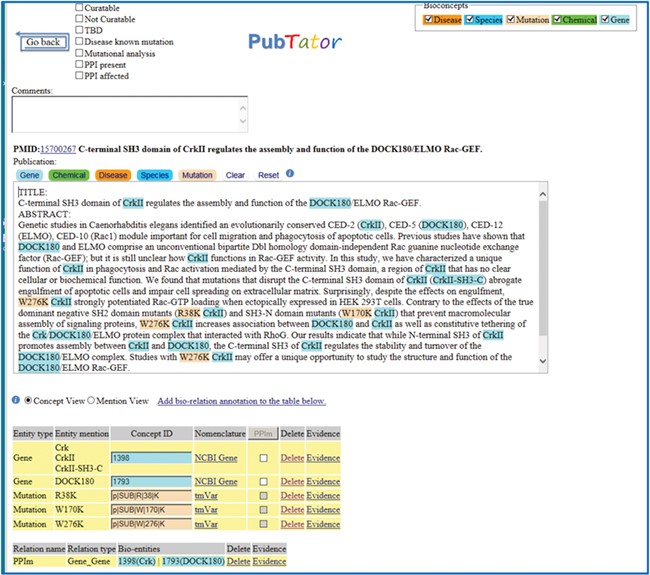 Database (Oxford), Volume 2019, , 2019, bay147, https://doi.org/10.1093/database/bay147
The content of this slide may be subject to copyright: please see the slide notes for details.
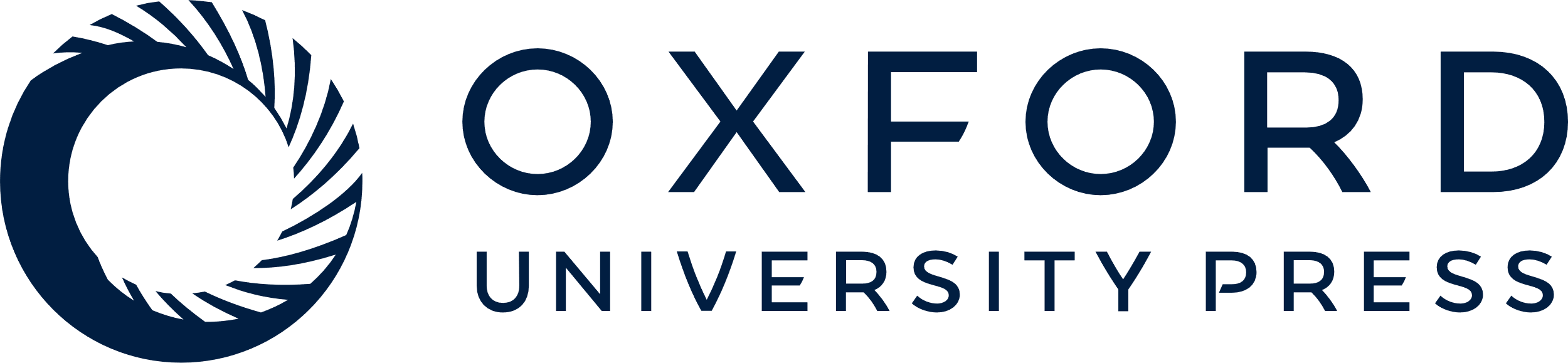 [Speaker Notes: Figure 1 A positive example from the Biocreative VI Precision Medicine Track corpus.


Unless provided in the caption above, the following copyright applies to the content of this slide: Published by Oxford University Press 2019.This work is written by US Government employees and is in the public domain in the US.]